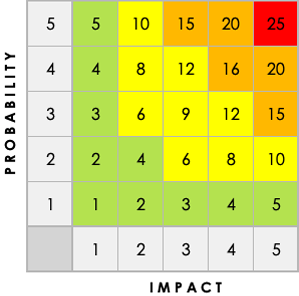 COMPLIANCE RISK REGISTER TEMPLATE
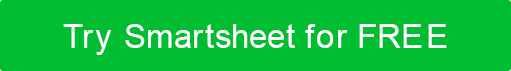 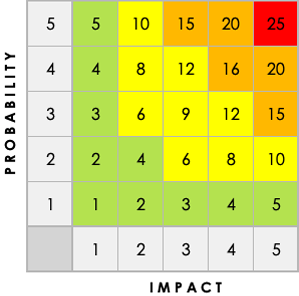 COMPLIANCE RISK REGISTER TEMPLATE EXAMPLE